КРАТКАЯ ПРЕЗЕНТАЦИЯ ОБРАЗОВАТЕЛЬНОЙ ПРОГРАММЫ
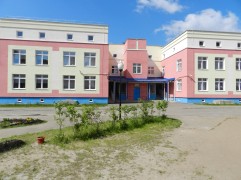 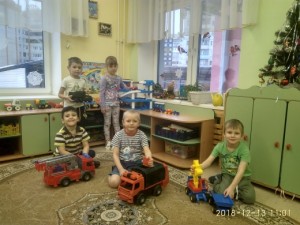 Муниципальное дошкольное образовательное учреждение
«Детский сад № 228»
города Ярославля

2023 год
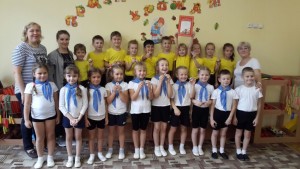 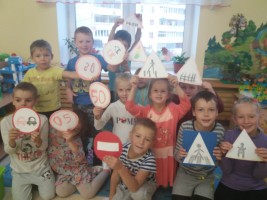 ВОЗРАСТНЫЕ И ИНЫЕ 
КАТЕГОРИИ ДЕТЕЙ, НА КОТОРЫХ ОРИЕНТИРОВАНА ПРОГРАММА
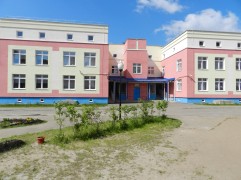 Подавляющее преобладание 
детей русской национальности
ВОЗРАСТНЫЕ И ИНЫЕ 
КАТЕГОРИИ ДЕТЕЙ, НА КОТОРЫХ ОРИЕНТИРОВАНА ПРОГРАММА
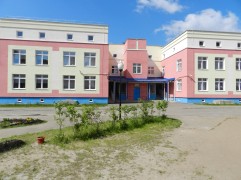 ИСПОЛЬЗУЕМЫЕ ПРИМЕРНЫЕ ПРОГРАММЫ
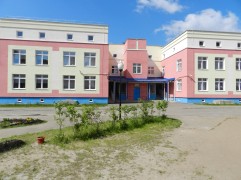 ХАРАКТЕРИСТИКА 
ВЗАИМОДЕЙСТВИЯ ПЕДАГОГИЧЕСКОГО КОЛЛЕКТИВА С СЕМЬЯМИ ВОСПИТАННИКОВ
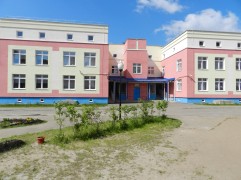 Ведущие цели:
1. Обеспечение единства подходов к воспитанию и обучению детей в условиях ДОО и семьи; повышение воспитательного потенциала семьи.

2. Обеспечение психолого-педагогической поддержки семьи и повышение компетентности родителей в вопросах образования, охраны и укрепления здоровья детей младенческого, раннего и дошкольного возраста
ХАРАКТЕРИСТИКА 
ВЗАИМОДЕЙСТВИЯ ПЕДАГОГИЧЕСКОГО КОЛЛЕКТИВА С СЕМЬЯМИ ВОСПИТАННИКОВ
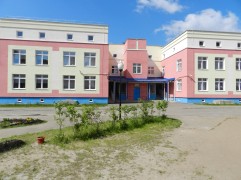 Участие родителей в жизни детского сада:
ХАРАКТЕРИСТИКА 
ВЗАИМОДЕЙСТВИЯ ПЕДАГОГИЧЕСКОГО КОЛЛЕКТИВА С СЕМЬЯМИ ВОСПИТАННИКОВ
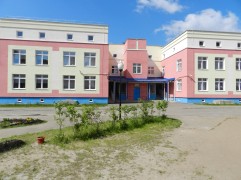 Формы участия родителей в жизни детского сада (просветительская деятельность):
ХАРАКТЕРИСТИКА 
ВЗАИМОДЕЙСТВИЯ ПЕДАГОГИЧЕСКОГО КОЛЛЕКТИВА С СЕМЬЯМИ ВОСПИТАННИКОВ
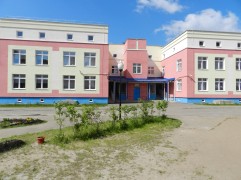 Формы участия родителей в жизни детского сада (воспитательно-образовательный процесс):
СПАСИБО ЗА ВНИМАНИЕ!
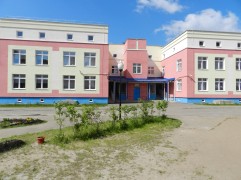 МЫ ВСЕГДА ГОТОВЫ К ОБЩЕНИЮ С ВАМИ!
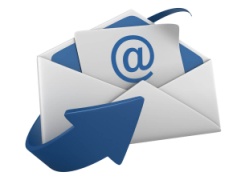 yardou228@yandex.ru
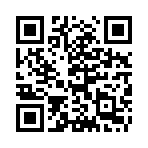 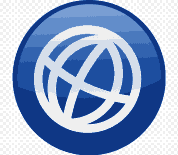